Интеллектуальная игра «Самый умный» 

6 «Г» класс

Классный руководитель:
Аринова Д.Х.
Цели и задачи:
• развитие коммуникативных качеств личности, интеллектуальной грамотности, сообразительности, быстроты реакции в принятии решений;
• привитие интереса к приобретению знаний в различных областях, воспитание интереса к истории своей страны, народному творчеству, народной мудрости, заложенным в сказках разных народов;
• развитие креативных способностей младших подростков.
1-й тур.
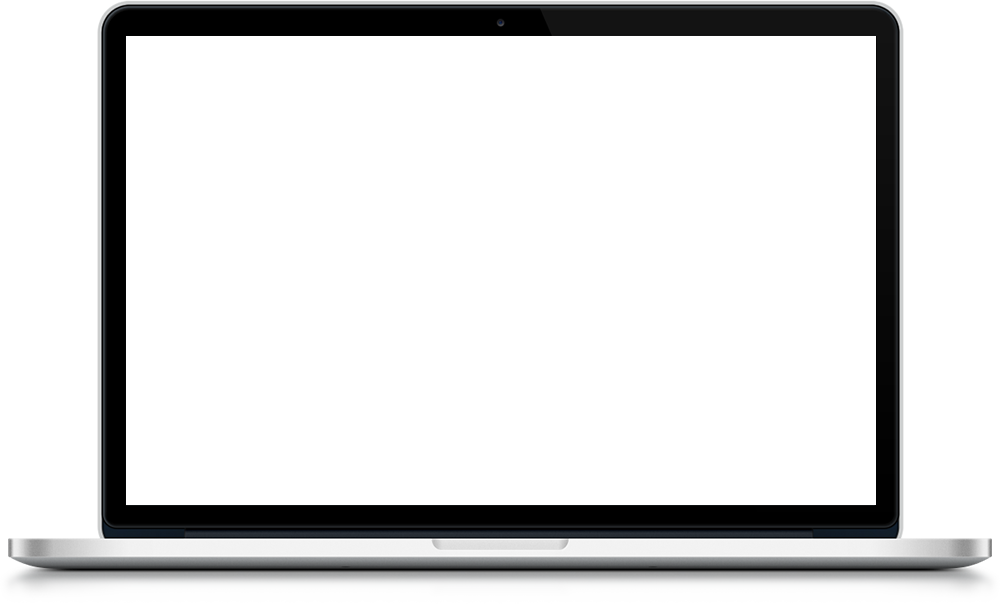 От простого к сложному
(5-балльные вопросы)
.
ГРАНИЦА РАБОЧЕЙ ЗОНЫ
1. Какое самое большое озеро в мире? 
2. Кто совершил первое кругосветное путешествие? 
3. Закончи пословицу: «Из огня, да...» 
4. Как называется прибор для измерения сторон горизонта? 
5. Какой самый крупный город на Дону? 
6. Как можно назвать объем, широту интересов, знаний? 
7. Как именовалось древнее осадное орудие? 
8. Как называется популярный греческий танец? 
9. Назовите фамилию немецкого изобретателя книгопечатания. 
10. Как называется путь, по которому движется любая планета? 
11. Как называется созвездие на небосклоне, имеющее форму «инструмента для питья»? 
12. Что несла бабушке Красная Шапочка
13. Что больше всего любил Карлсон? 
14. Где баба взяла муку на колобок? 
15. Из чего фея сделала Золушке карету? 
16. Как звали пуделя в сказке «Приключения Буратино»? 
17. Как звали сына царя Салтана? 
18. Назовите имена друзей Незнайки.
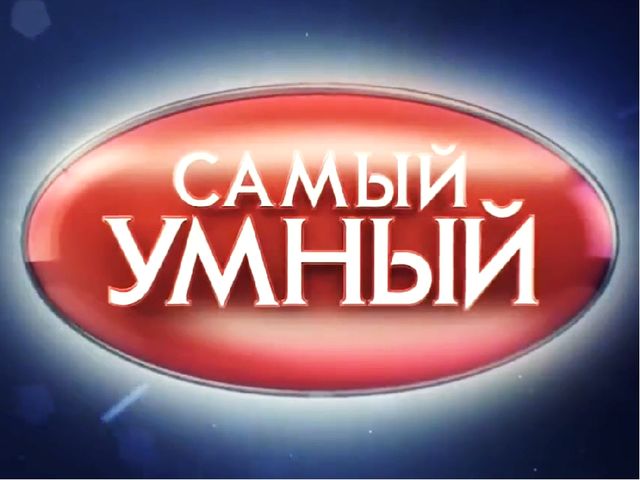 2-ой тур.
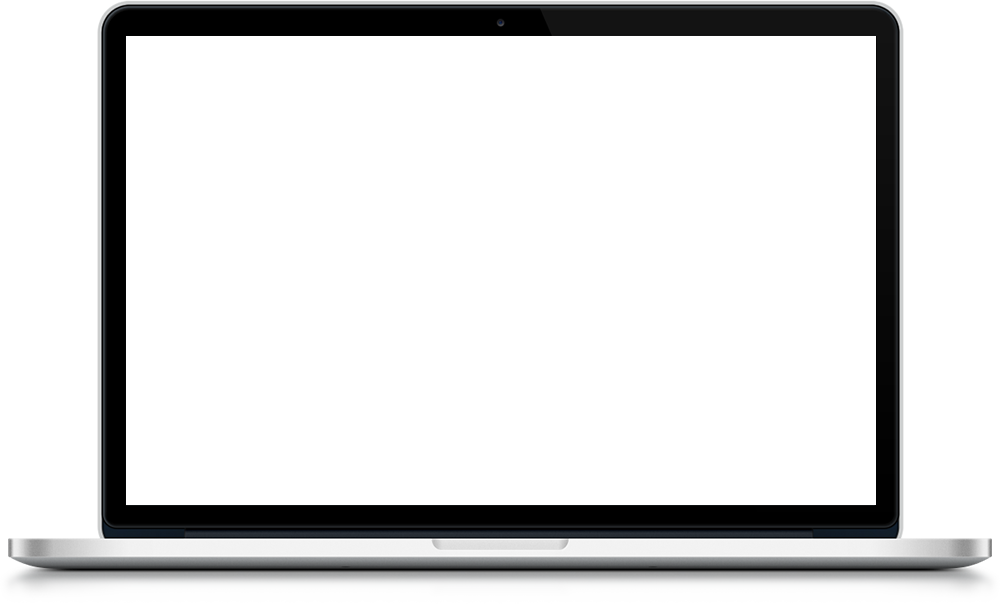 Обо всём понемногу
(10-балльные вопросы)
.
ГРАНИЦА РАБОЧЕЙ ЗОНЫ
1. Сколько меридианов можно провести через одну точку? 
2. Какой самый большой остров в мире? 
3. Назовите «цветные» моря мира. 
4. Назовите самый маленький материк. 
5. Сколько вы знаете материков? 
6. Назовите самую полноводную реку Африки. 
7. Назовите героя популярного научно-фантастического романа Алексея Толстого, создавшего лазерный луч. 
8. Как назывался народ женщин-воительниц в греческой мифологии? 
9. Как называется зимнее логовище медведя? 
10. Как можно назвать неповторимый, единственный в своем роде предмет? 
11. Назовите фамилию первой в мире женщины-посла 
12. Как называется высшее, воинское звание? 
13. Как можно назвать проявление нежности, уважения, любви? 
14. Как называется красивая, гладкая, мягкая, слегка блестящая ткань? 
15. Как именуется медицинское учреждение в воинских частях? 
16. Как называется подвесная сетка для отдыха? 
17. Как называется искусство составления цветочных композиций? 
18. Кто отлил знаменитую Царь-пушку в Москве?
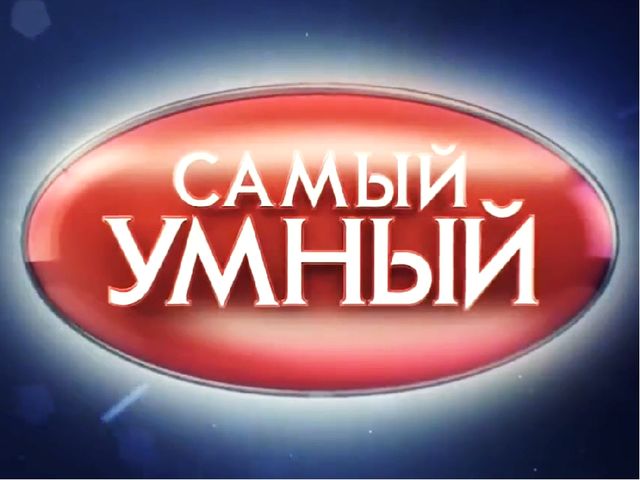 3-й тур.
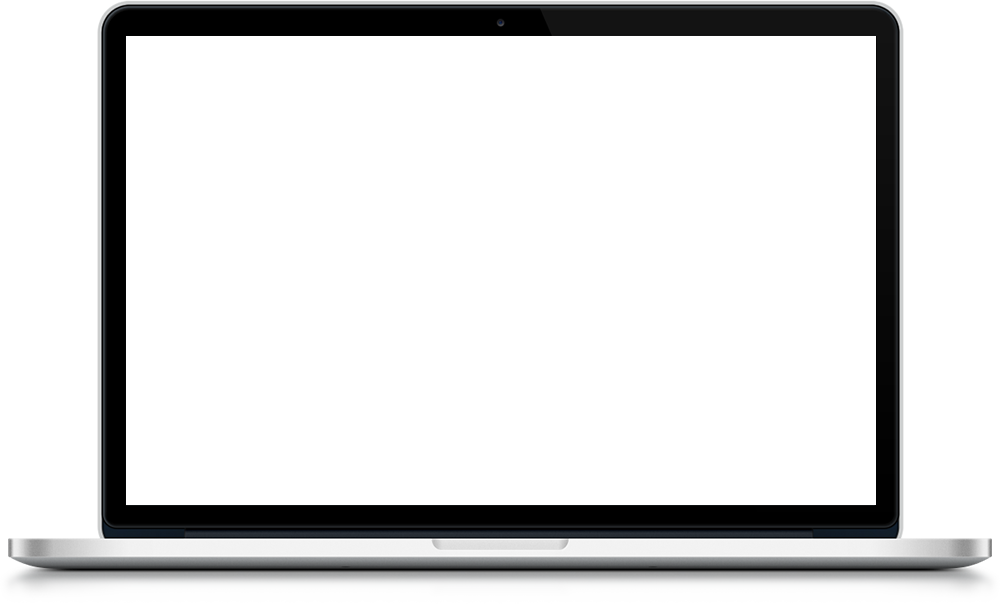 Подумай и отгадай
(15-балльные вопросы)
.
ГРАНИЦА РАБОЧЕЙ ЗОНЫ
1. Какой русский ученый был поэтом и художником, химиком и географом, геологом и сталеваром? 
2. Как именовался военачальник или правитель у славянских народов? 
3. Как называется вид местности, открывающийся обычно с высоты? 
4. Какую батальную картину и под каким названием создал М.В. Ломоносов со своими учениками? 
5. Назовите бога сновидений в греческой мифологии. 
6. Руководитель факультета в вузе. 
7. Как еще можно назвать тонкую, твердую баранку? 
8. Назовите имя главной героини знаменитого романа М. Булгакова. 
9. Как назывался на Востоке выкуп, вносимый женихом родственникам невесты? 
10. Как именуется мастер по изготовлению художественных гончарных изделий? 
11. Назовите имя мифологического древнегреческого певца и музыканта. 
12. Как можно назвать резное украшение на крыше избы или верхнюю часть палатки? 
13. Назовите фамилию популярного героя-сыщика романов Ж. Сименона. 
14. Как назывался вид общественного транспорта в городе до введения трамвайного движения? 
15. Как именовалась третья буква в славянском алфавите?
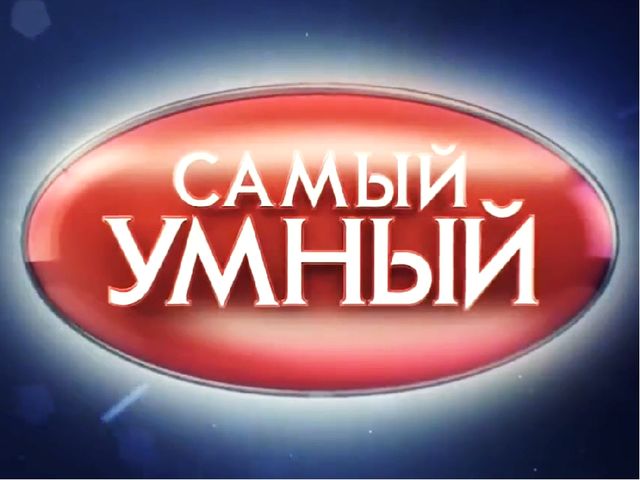 4-й тур.
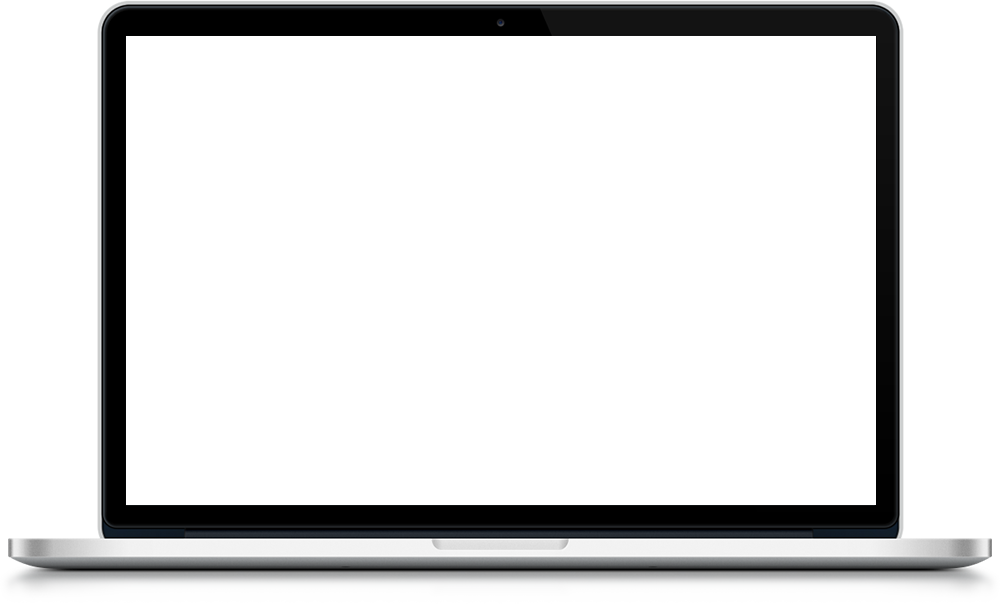 От смекалки до сообразительности
(20-балльные вопросы)
.
ГРАНИЦА РАБОЧЕЙ ЗОНЫ
Где прятал ключи синьор Помидор? 
Как звали шакала?
3. Откуда взялась в «Руслане и Людмиле» Голова? 
4. Какие акции продавал Незнайка на Луне? 
5. Как назывался летающий остров? 
6. Как назывались политические партии у лилипутов? 
7. Кем был отец жены брата Али-Бабы? 
8. Что послужило причиной конфликта Чиполлино с синьором Помидором? 
9. Титулы Апельсина, Лимона, Мандарина и Вишни? 
10. Какое слово Кай выкладывал из льдинок? 
11. Как называются молодые рога оленей, используемые для приготовления лекарств? 
12. Как долго продолжалась борьба украинского народа под предводительством Богдана Хмельницкого, начавшаяся восстанием 1648 года? 
13. Как называется знаменитый японский театр, иногда называемый «молчаливым»? 
14. Когда появились первые люди на Дону? 
15. Как именуется знак, употребляемый при разделении слова на части?
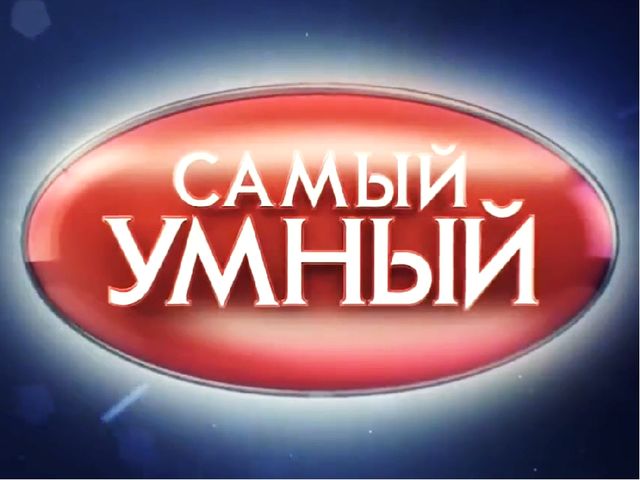 5-й тур.
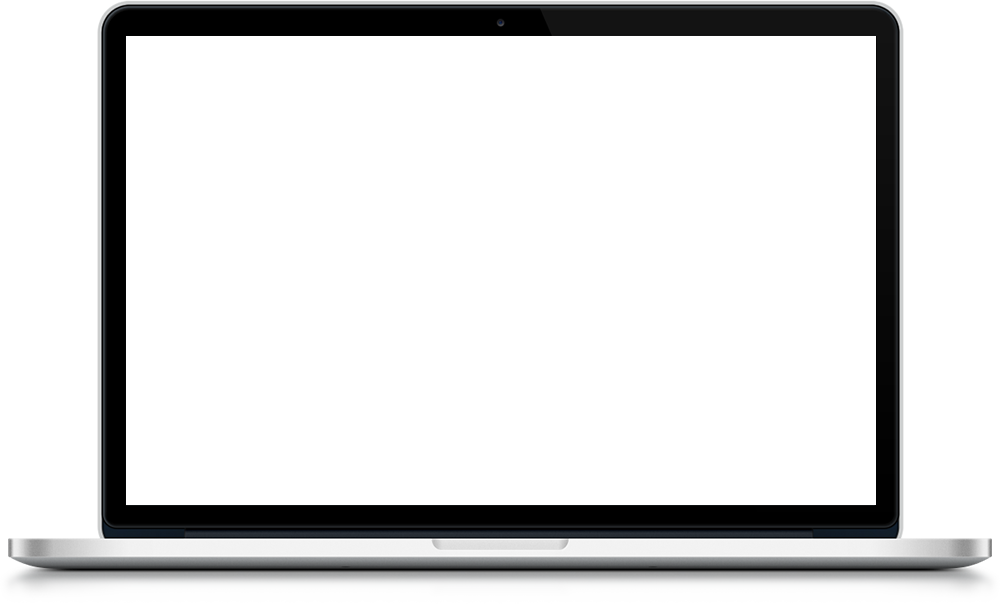 От сообразительности до знаний
(25-балльные вопросы)
.
ГРАНИЦА РАБОЧЕЙ ЗОНЫ
1. Кто такой Генри Пушель? 
2. Сколько детей было в семье Малыша? 
3. Для кого рыли яму в «Винни-Пухе» и кто туда попал? 
4. Как называлось собрание лунных капиталистов? 
5.  Что за дорога вела в Изумрудный город? 
6. Назовите имя сапожника в сказке «Приключения Чиполлино». 
7. Что сделал Хоттабыч, чтобы аннулировать результаты футбольного матча? 
8. Как называлась первая столица донских казаков?
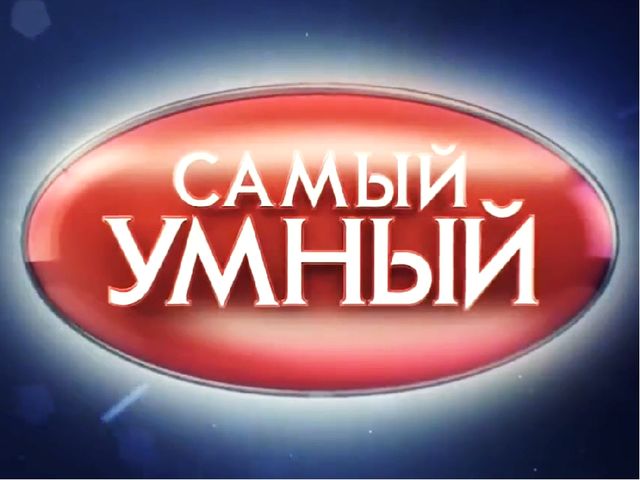 6-ой тур.
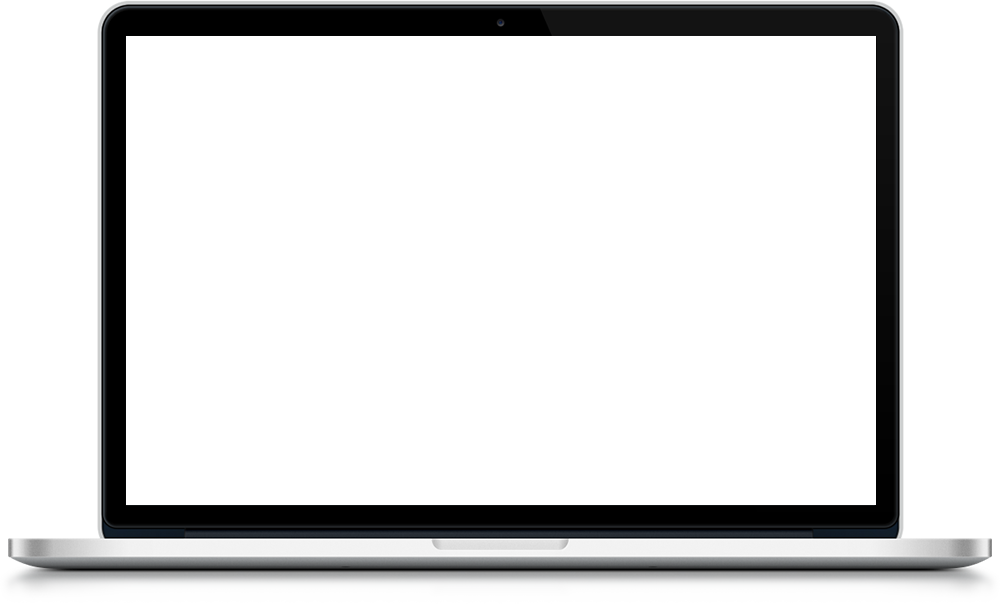 Финальный
(30-балльные вопросы)
.
ГРАНИЦА РАБОЧЕЙ ЗОНЫ
1. При виде чего Пятачок так разволновался, что его пришлось укладывать в постель? 
2. Кто такой Сашка-Букашка? 
3. Как назывались лунные деньги? 
4. Когда борода старика Хоттабыча не работала? 
5. Немецкий конец сказки «Золушка»? 
6. Как Нильсу Хольгерсену снова удалось стать большим? 
7. Какой травки не хватало в «Пироге Королевы»? 
8. Что случилось с Козликом в ночлежке?
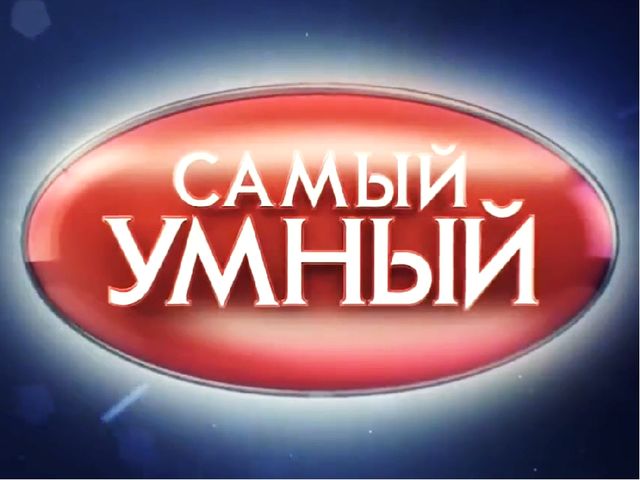 Подсчет баллов, определение победителей игры.